Courtesy of
Cyber InsuranceFacts, figures andpolicy fundamentals
Proofpoint Resident CISO Team
Counting the costs: most common results of successful phishing attacks
Most cyber attacks are financially motivated and impose direct and indirect financial costs on their victims.
Cyber insurance: a critical part of the security control stack
Residual risk—the leftover threats remaining after you’ve applied every other  reasonable security control—is difficult to mitigate with additional tools and processes.
Cyber insurance allows organizations to manage residual risk by transferring the financial consequences to another entity.
Risk and Insurance
Many organizations may have insurance to mitigate cyber and litigation risk.
© 2020  Proofpoint. All rights reserved
4
Fast fact:
73%
of organizations with cyber insurance policies said their insurers paid at least some of their ransomware-related losses.
Source: 2023 State of the Phish
Coverage varies by country
Insurers’ willingness to pay ransom demands varies by region and country.
Cyber insurance tips
Always use a specialist broker

Cyber liability insurance policies are complex, and insurers have profiles, resources, and track records that you may not be aware of. Find out early if your insurer has a history of rejecting claims or has just entered the market so lacks depth of experience. 
Always employ a broker to assess your options and help find the right policy and supplier for you.
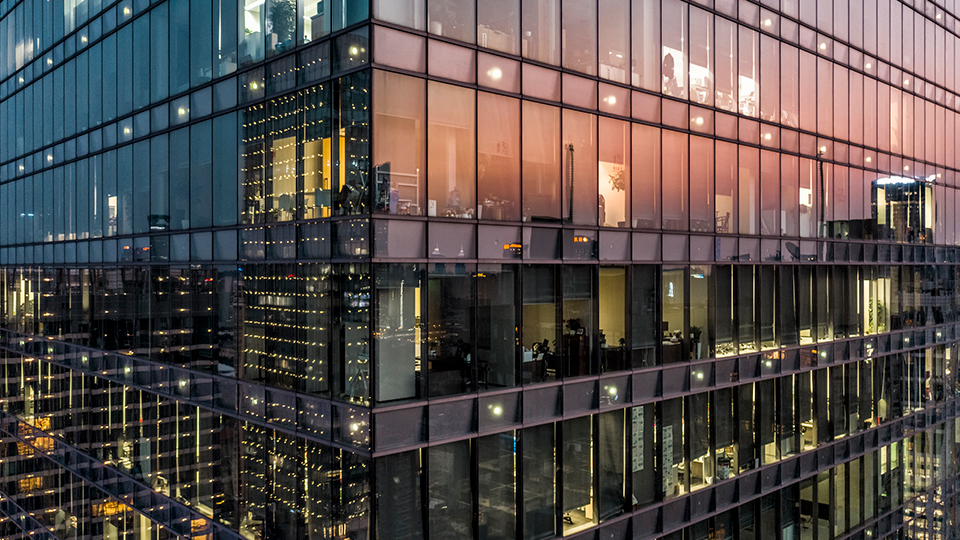 Cyber insurance tips
Prepare to be assessed

A surge in claims has pushed insurers to gather more insight into the risk they may be accepting. Cyber insurance is different from any risk they’ve managed before. Risk levels fluctuate by the hour. Small details can mean the difference between a minor inconvenience and “wipe-out” claim. And every customer can face serious harm from a single attack.  
 
To address this risk, insurers are preforming more due diligence before accepting a new customer or setting a premium. Don’t expect their assessment model to be suitable for you—it is a standardized questionnaire that helps them to compare responses and build up a general picture of your position. Think through how you will demonstrate your good security practices—leverage external, independent validation such as ISO27001 certification, external pen tests, and SOC2 to prove that you do a good job.
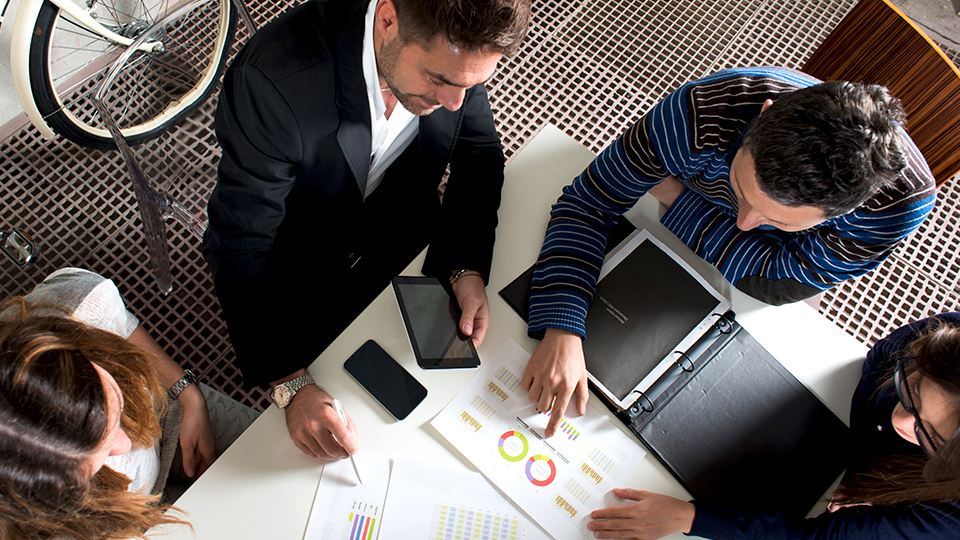 Cyber insurance tips
Reduce premiums by adopting the controls your insurer feels are most effective

Each year, more controls jump from the “nice-to-have” to the “must-have” column. Firewalls, endpoint antimalware, email filtering, backups and security awareness training have been stalwarts for years. We are now seeing privileged access management and multifactor authentication becoming must-haves.
Whether you think these are the best controls for you, you’ll need to adopt them if you want a manageable premium. 
Keep an eye to the future too—DLP and insider threat monitoring are becoming more expected, so plan ahead.
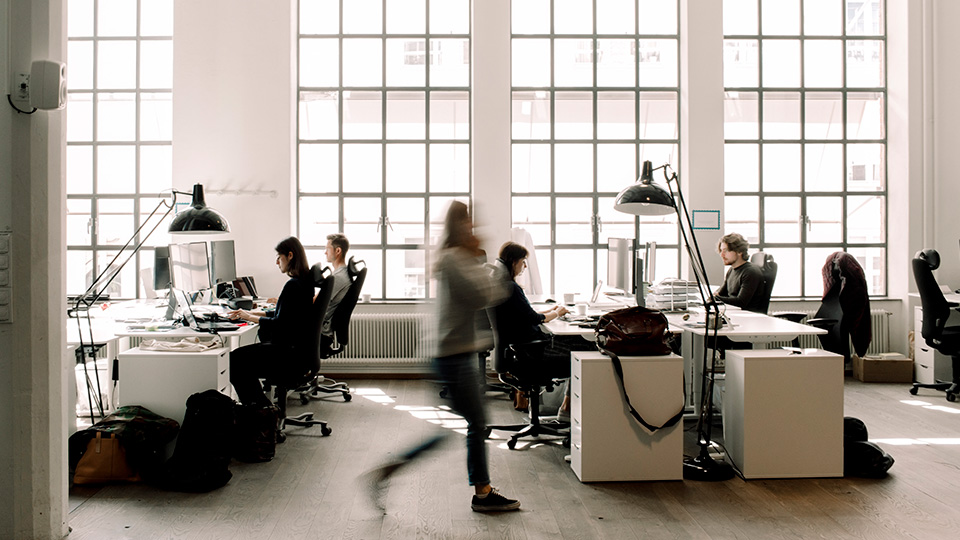 Cyber insurance tips
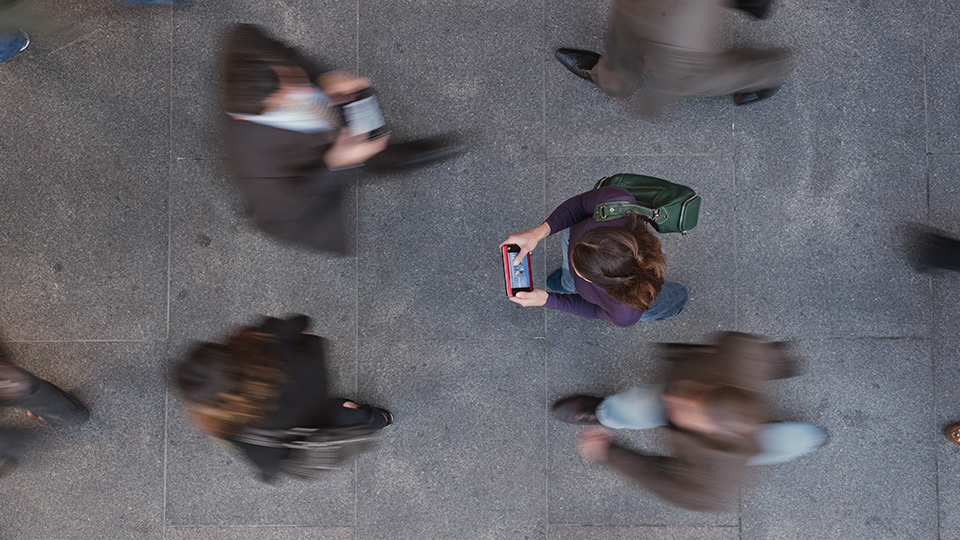 Get clear on what's included—and what's not

Collect a list of the common breach scenarios your firm sees as a possibility, then walk through them with your insurer. Ask tough questions and imagine awkward positions (such as “Are we still covered if we haven’t patched?”) to be certain what they cover and what they don’t.

Similarly, ensure you understand all extras that come with the policy in terms of consultancy, data recovery, or PR services. Make sure you know how these are paid for. Are the costs added to the claim, or are they included in the premium?
Cyber insurance tips
Lean on insurers during the “happy times”

Just because you don’t have a claim (yet), that's no reason to not stay close to your insurer. They are constantly dealing with information breaches and incidents. So view them as a resource you can use and learn from.
 
Invite them and any specialist threat response services they provide to participate in tabletop exercises and breach rehearsals. It will help reinforce your incident response playbook. In addition, their first-hand insight will be an effective influencer when speaking to your board about strategic priorities or costs.
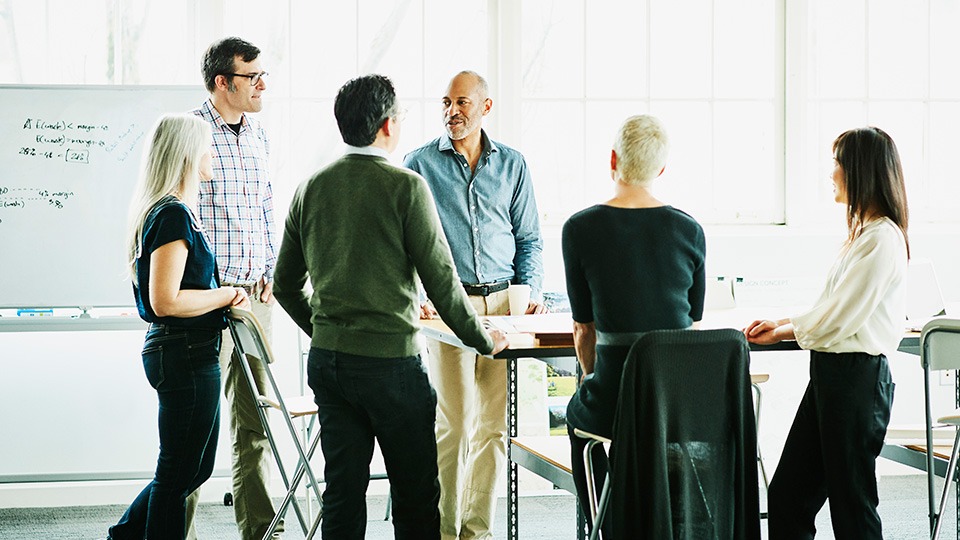 Cyber insurance tips
Don't hesitate to call them when you suspect a breach
The CISO life can be a lonely one but recognize that these folks are on your team. They've been through the loop of incident management more times that you have, and they are financially incentivized to minimize the cost to your business of any potential breach.
So get them involved as soon as you can.
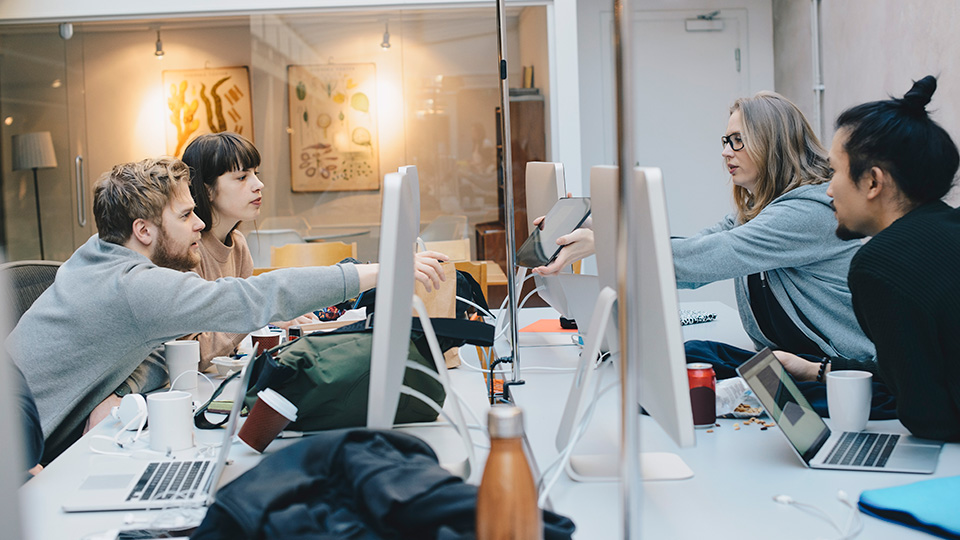 Cyber insurance tips
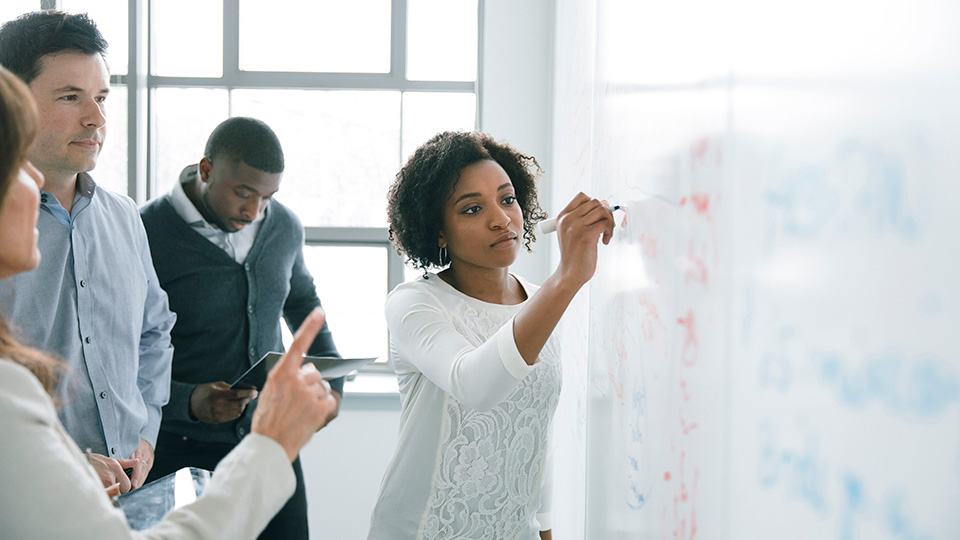 If the cost/benefit model doesn't work out for you?
If you decide that the costs and due diligence are too much, and your best course of action is to step away from insurance, then be clear that you are moving to a model of self-insurance.
Don't allow the money earmarked for cyber insurance premiums to be absorbed into your finance teams cost saving achievements for the year. Put that money aside and figure out what you'll spend it on. Additional controls to reduce the likelihood of a cyber incident? Additional measures to reduce impact of a breach? On-call services to help when an event happens?
And if you buy in response services directly, get super clear on what they'll do and when.